МАТЕМАТИКА
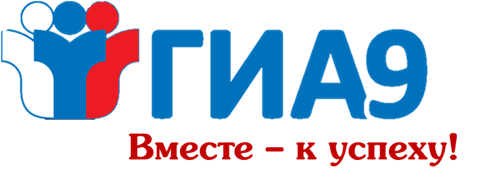 Обязательный экзамен!
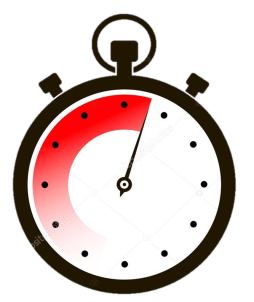 Начало экзамена – 10.00
Продолжительность – 235 минут 		(3 часа 55 минут)
Необходимо взять с собой
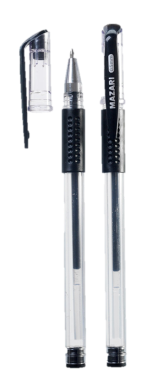 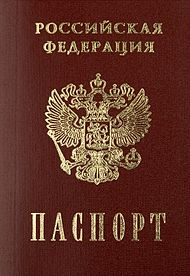 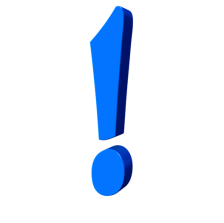 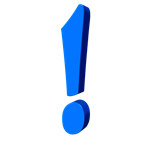 паспорт+черные гелевые ручки
Запрещено использовать
Разрешено использовать
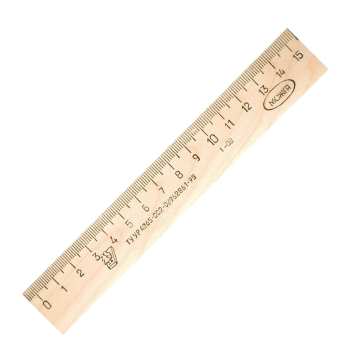 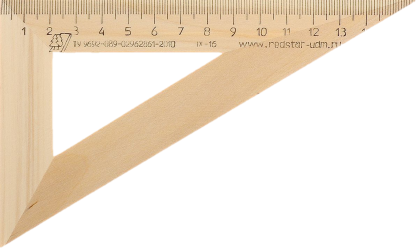 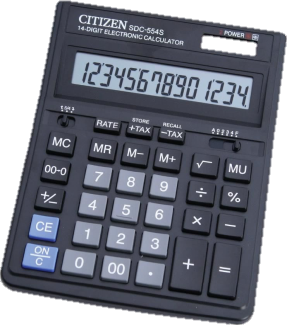 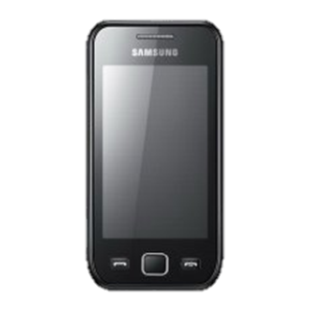 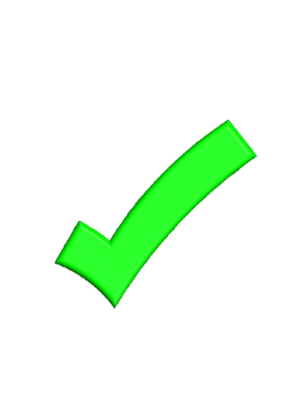 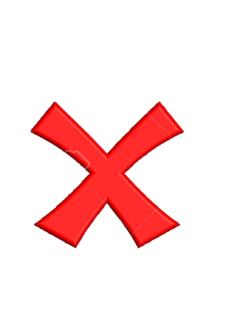 линейку и угольник для построения геометрических фигур
калькулятормобильный телефон
РУССКИЙ ЯЗЫК
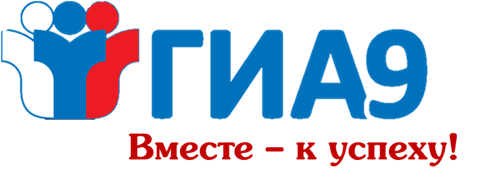 Обязательный экзамен!
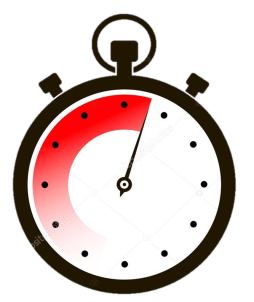 Начало экзамена – 10.00
Продолжительность – 235 минут 		(3 часа 55 минут)
Необходимо взять с собой
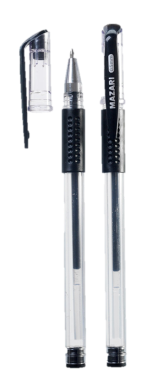 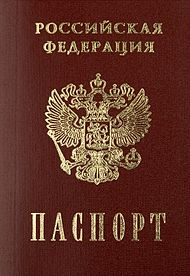 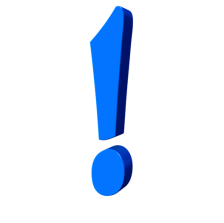 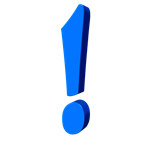 паспорт+черные гелевые ручки
Запрещено использовать
Разрешено использовать
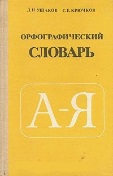 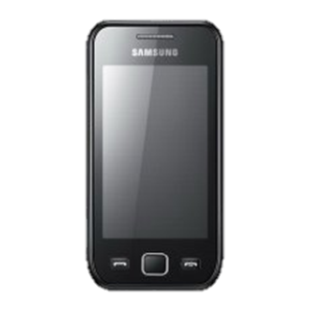 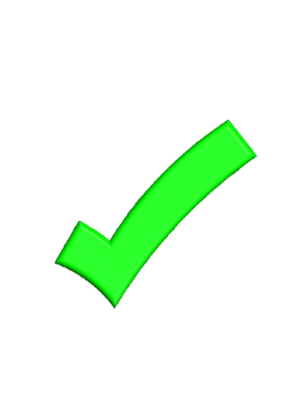 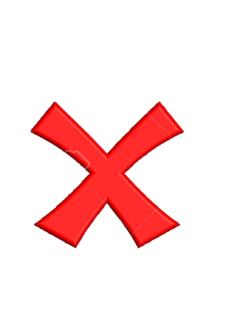 орфографический словарь
мобильный телефон
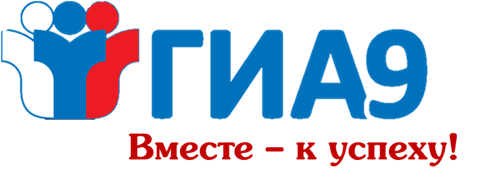 ИНОСТРАННЫЙ ЯЗЫК
Экзамен по выбору
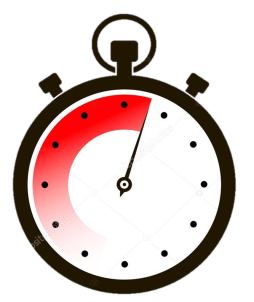 Начало экзамена – 10.00
     Продолжительность:
письменная часть – 120 минут (2 часа)
устная часть (с подготовкой) – 15 минут
Необходимо взять с собой
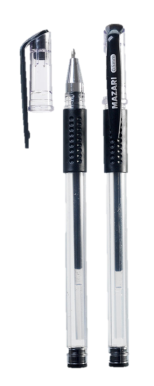 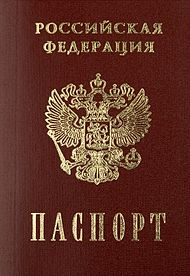 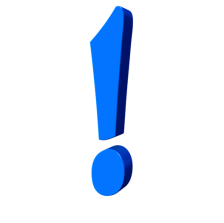 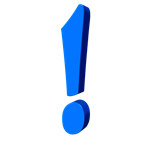 паспорт+черные гелевые ручки
Запрещено использовать
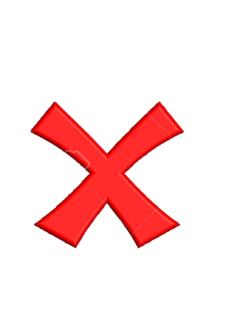 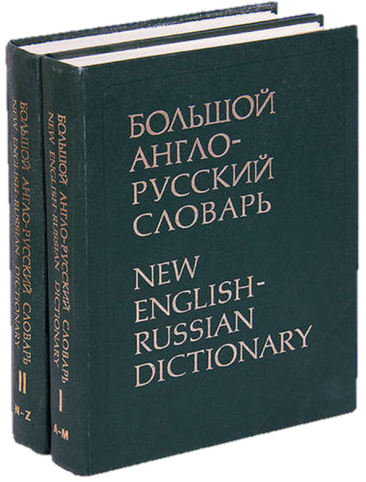 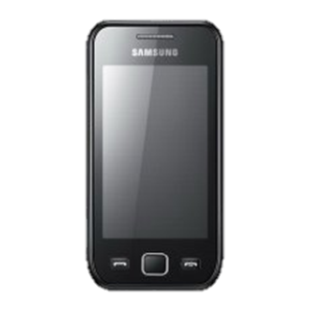 словарь
мобильный телефон
ЛИТЕРАТУРА
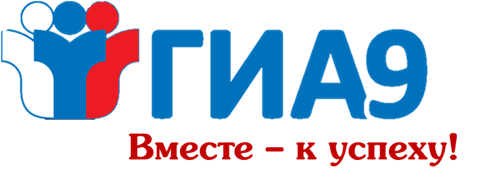 Экзамен по выбору
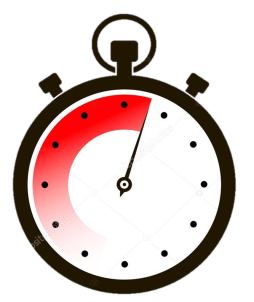 Начало экзамена – 10.00
Продолжительность – 235 минут 		(3 часа 55 минут)
Необходимо взять с собой
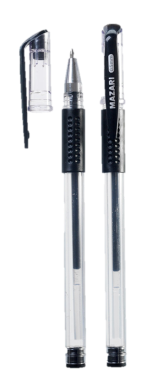 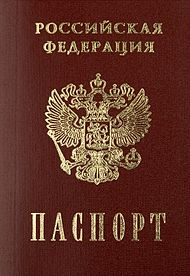 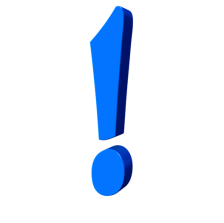 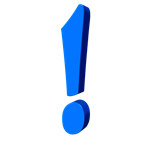 паспорт+черные гелевые ручки
Запрещено использовать
Разрешено использовать
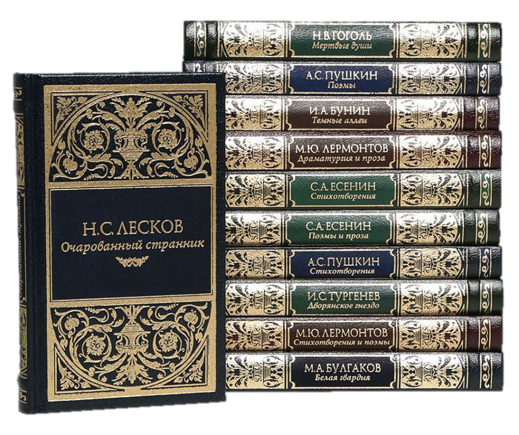 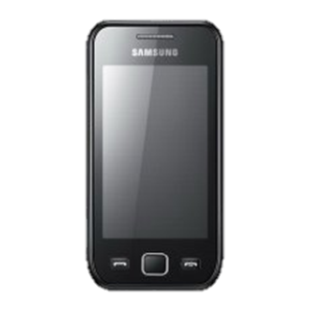 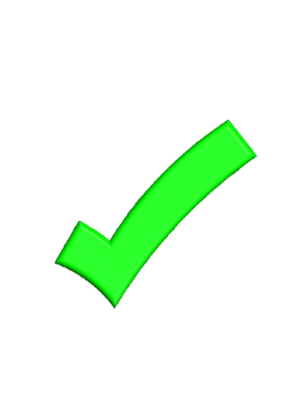 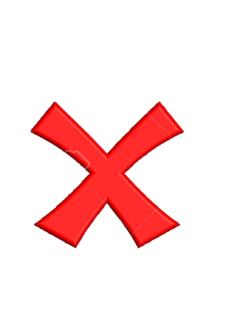 сборники лирики,полные текстыпроизведений
мобильный телефон
БИОЛОГИЯ
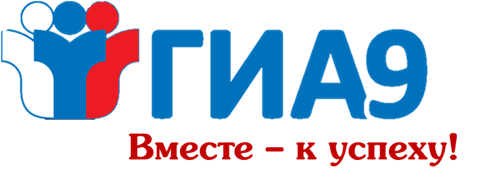 Экзамен по выбору
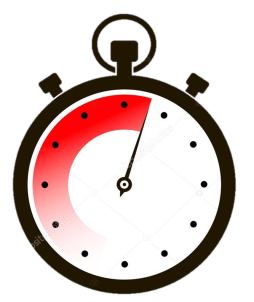 Начало экзамена – 10.00
Продолжительность – 180 минут 		                   (3 часа)
Необходимо взять с собой
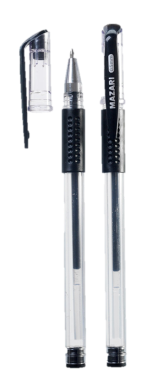 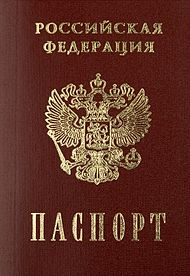 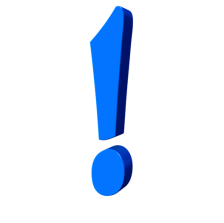 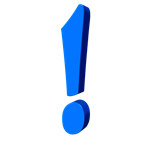 паспорт+черные гелевые ручки
Запрещено использовать
Разрешено использовать
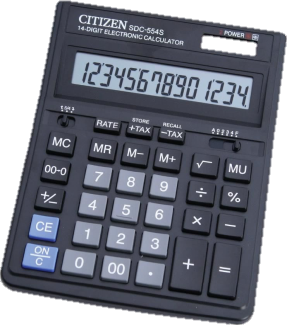 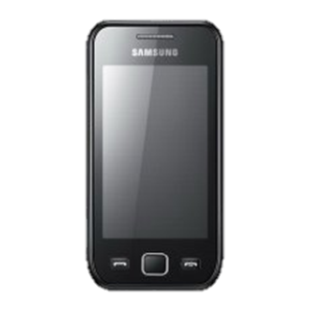 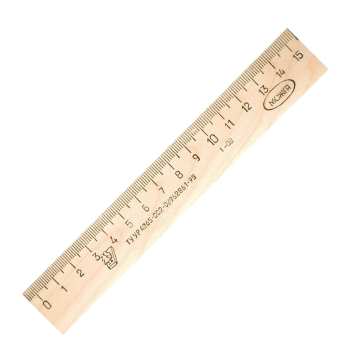 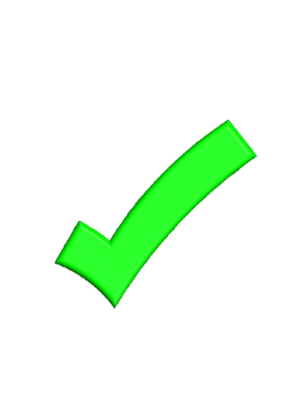 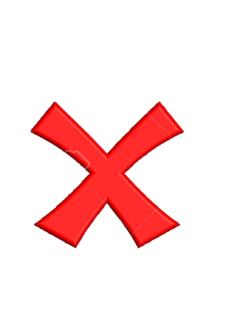 линейка,непрограммируемыйкалькулятор
мобильный телефон
ГЕОГРАФИЯ
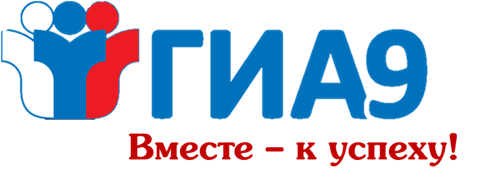 Экзамен по выбору
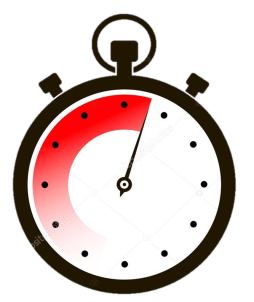 Начало экзамена – 10.00
Продолжительность – 120 минут 		                   (2 часа)
Необходимо взять с собой
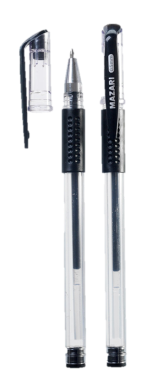 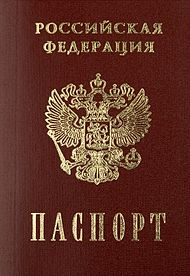 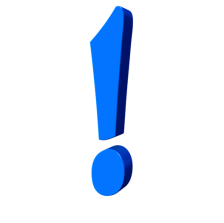 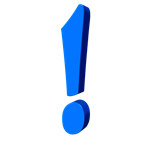 паспорт+черные гелевые ручки
Запрещено использовать
Разрешено использовать
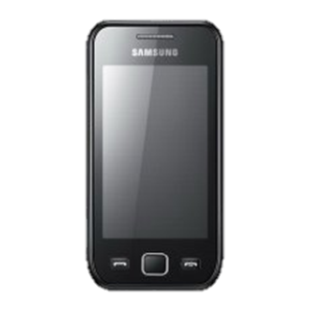 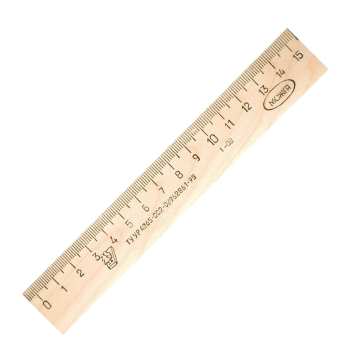 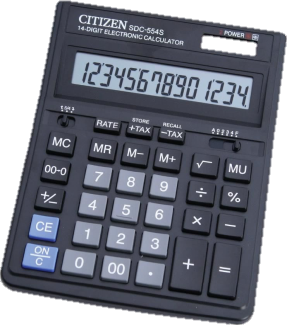 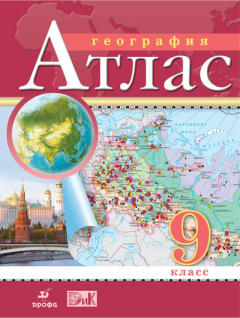 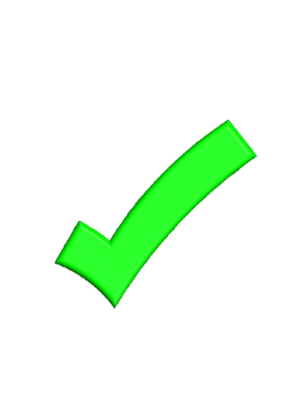 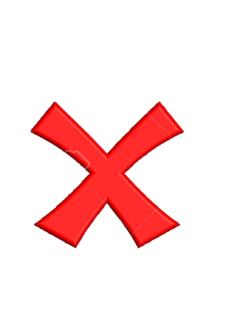 непрограммируемыйкалькулятор, линейка,атлас для 7-9 класса
мобильный телефон
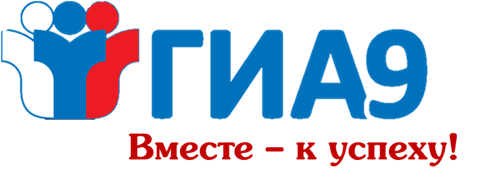 ИНФОРМАТИКА И ИКТ
Экзамен по выбору
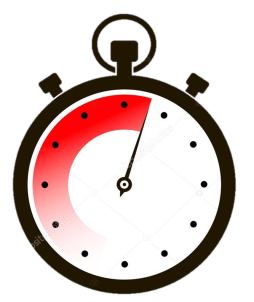 Начало экзамена – 10.00
Продолжительность – 150 минут 		          (2 часа 30 минут)
Необходимо взять с собой
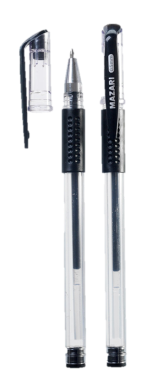 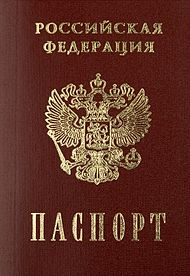 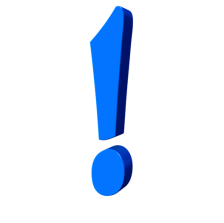 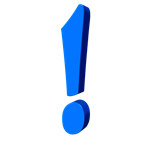 паспорт+черные гелевые ручки
Запрещено использовать
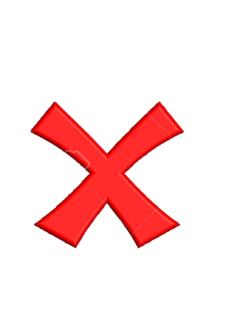 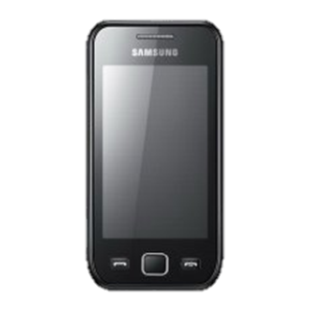 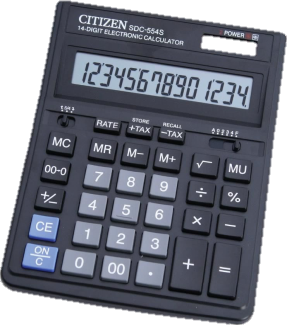 калькулятор,мобильный телефон
ИСТОРИЯ
ОБЩЕСТВОЗНАНИЕ
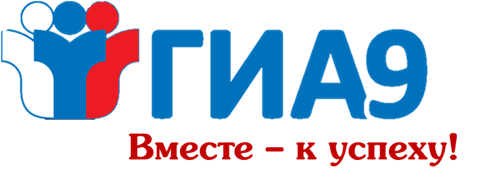 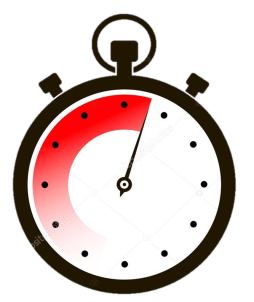 Экзамены по выбору
Начало экзаменов – 10.00
Продолжительность – 180 минут 		                  (3 часа)
Необходимо взять с собой
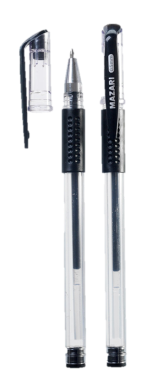 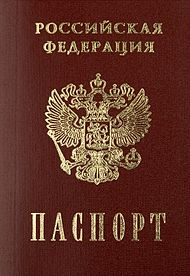 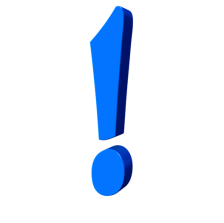 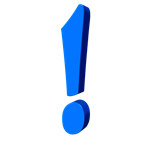 паспорт+черные гелевые ручки
Запрещено использовать
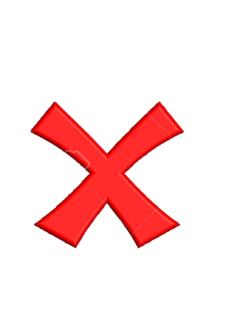 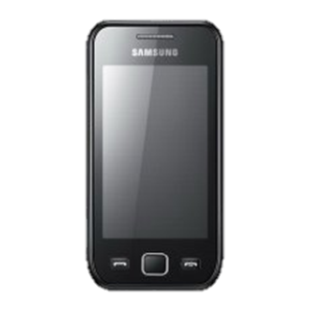 мобильный телефон
ФИЗИКА
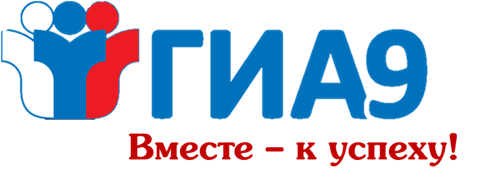 Экзамен по выбору
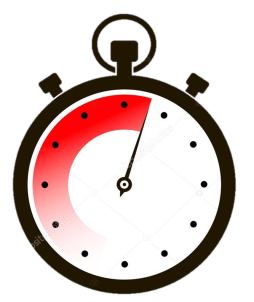 Начало экзамена – 10.00
Продолжительность – 180 минут 		                   (3 часа)
Необходимо взять с собой
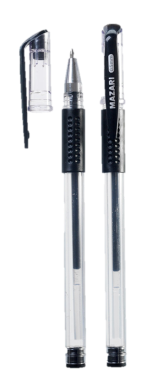 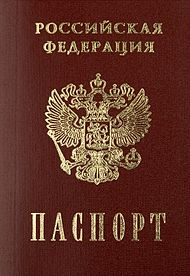 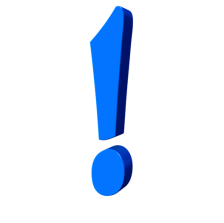 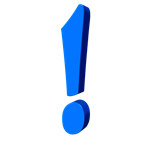 паспорт+черные гелевые ручки
Запрещено использовать
Разрешено использовать
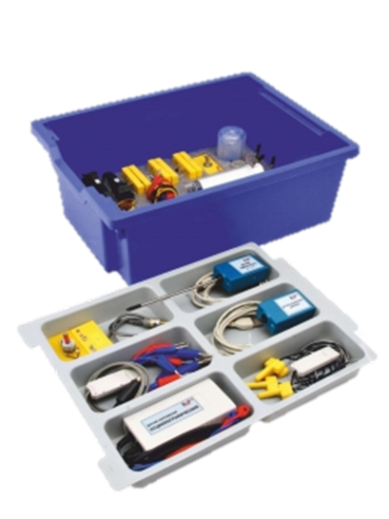 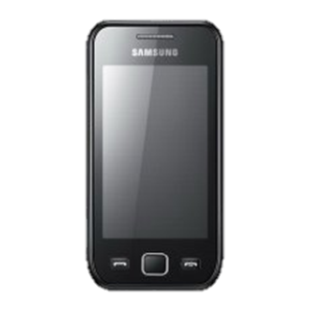 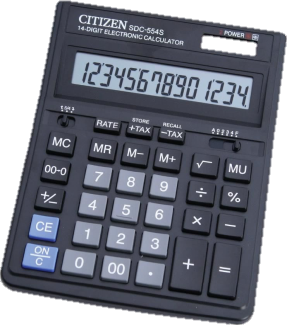 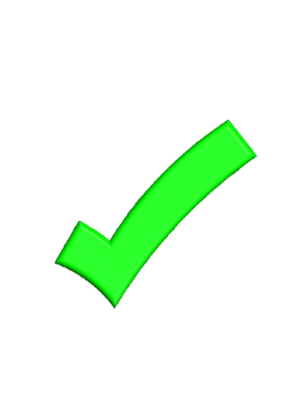 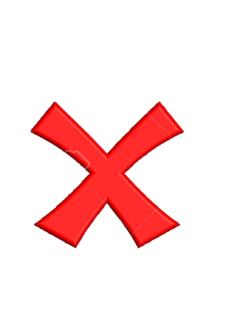 непрограммируемыйкалькулятор, экспериментальноеоборудование
мобильный телефон
ХИМИЯ
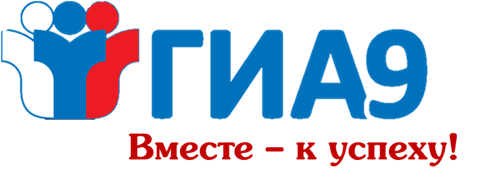 Экзамен по выбору
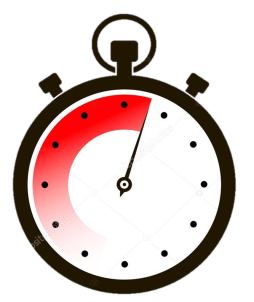 Начало экзамена – 10.00
Продолжительность – 120 минут 		                   (2 часа)
Необходимо взять с собой
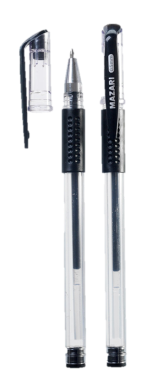 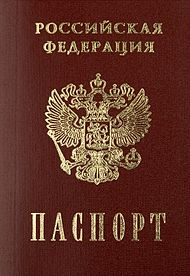 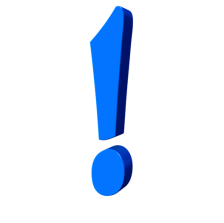 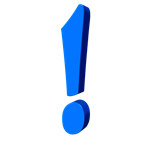 паспорт+черные гелевые ручки
Запрещено использовать
Разрешено использовать
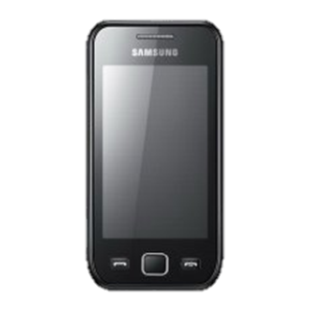 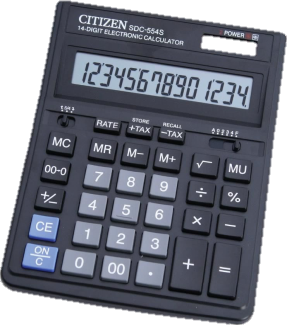 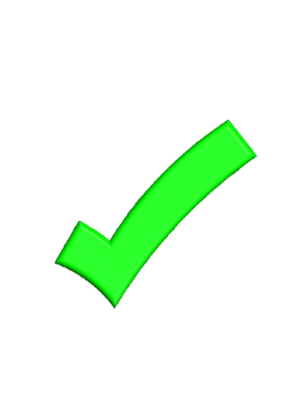 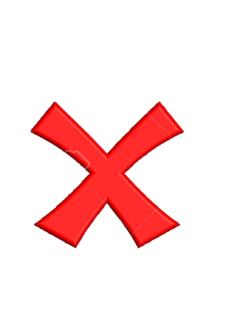 непрограммируемыйкалькулятор
мобильный телефон